Sow & Grow
Free weekly, seasonal gardening activities at Hawksley Community Centre for those over 50
Free sessions will help you develop: 

Better physical health; improved fitness, strength & mobility
Gardening skills & knowledge in a friendly, welcoming & safe space
Feel better & increase your wellbeing through meaningful supported gardening activities based on Social Therapeutic Horticulture
Enjoy social interaction, forge new friendships, working in a small group
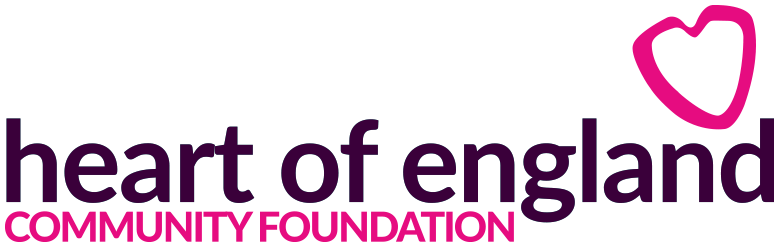 1pm – 3pm on a Monday – from 2nd September
12 week course
Free – limited places, please contact Hawksley Community Centre on the details below
0121 399 0122 or e mail hawkesley@ageconcernbirmingham.org.uk
© Thrive 2020. Registered as The Society for Horticultural Therapy. Company number: 01415700 / Charity number: 277570